Tiếng Việt
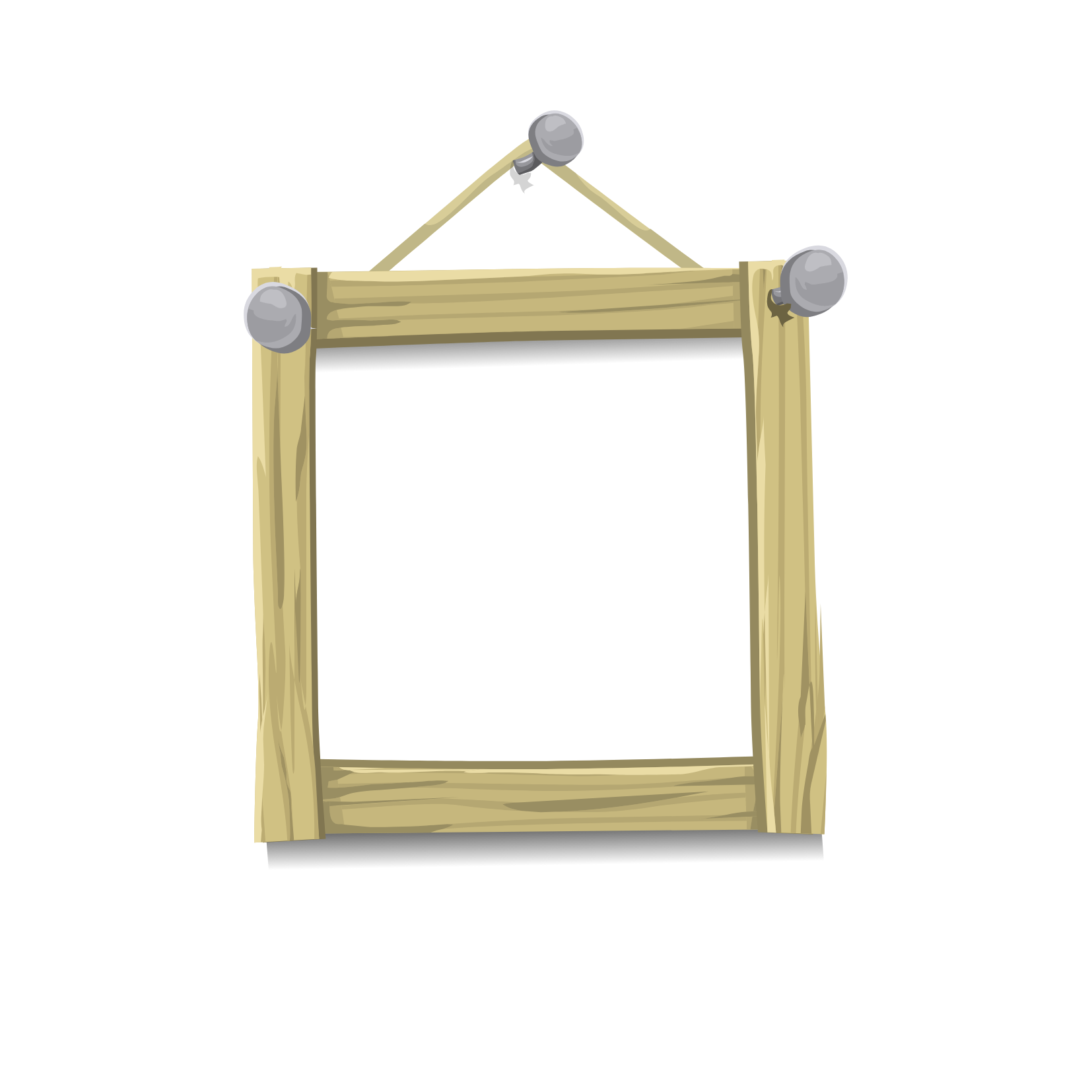 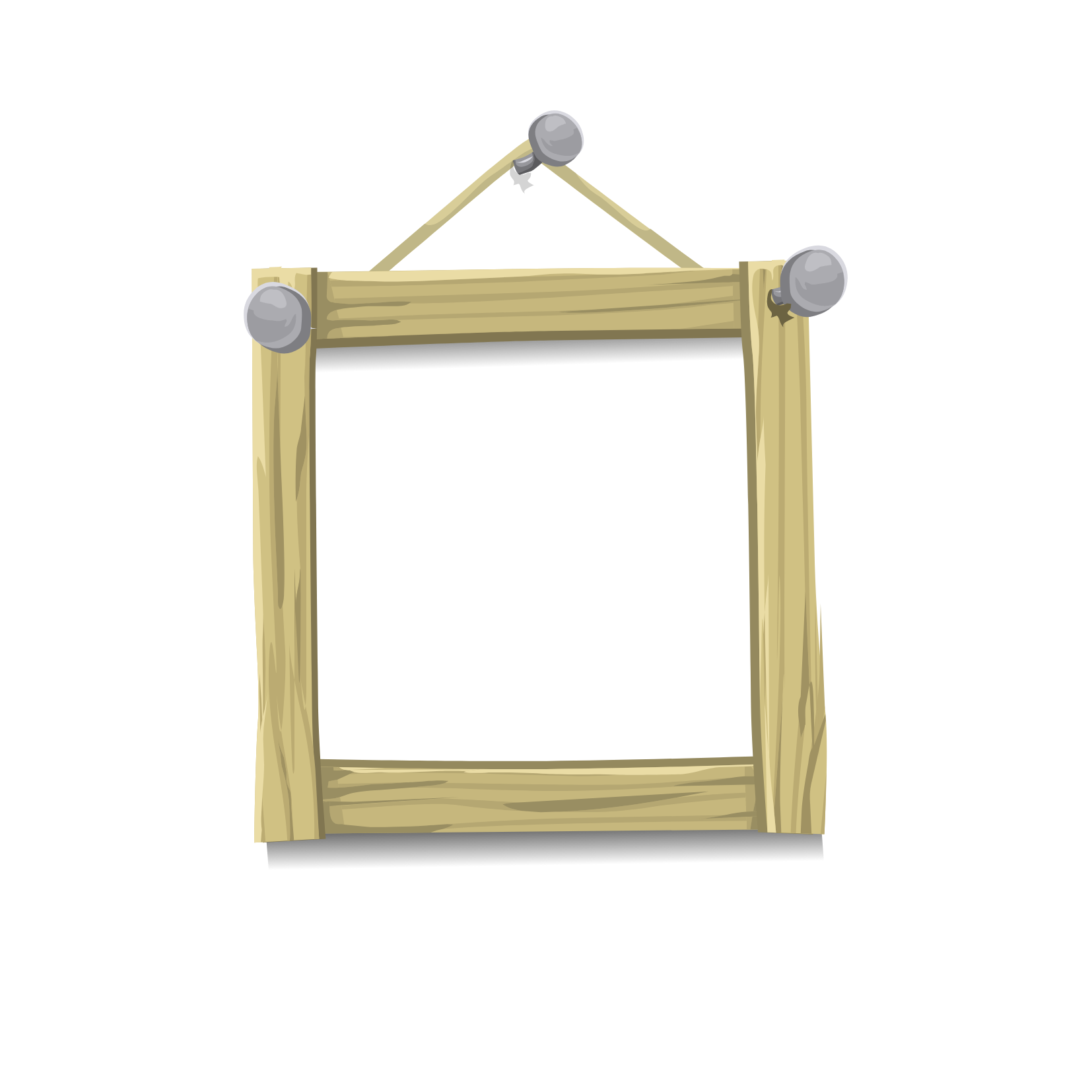 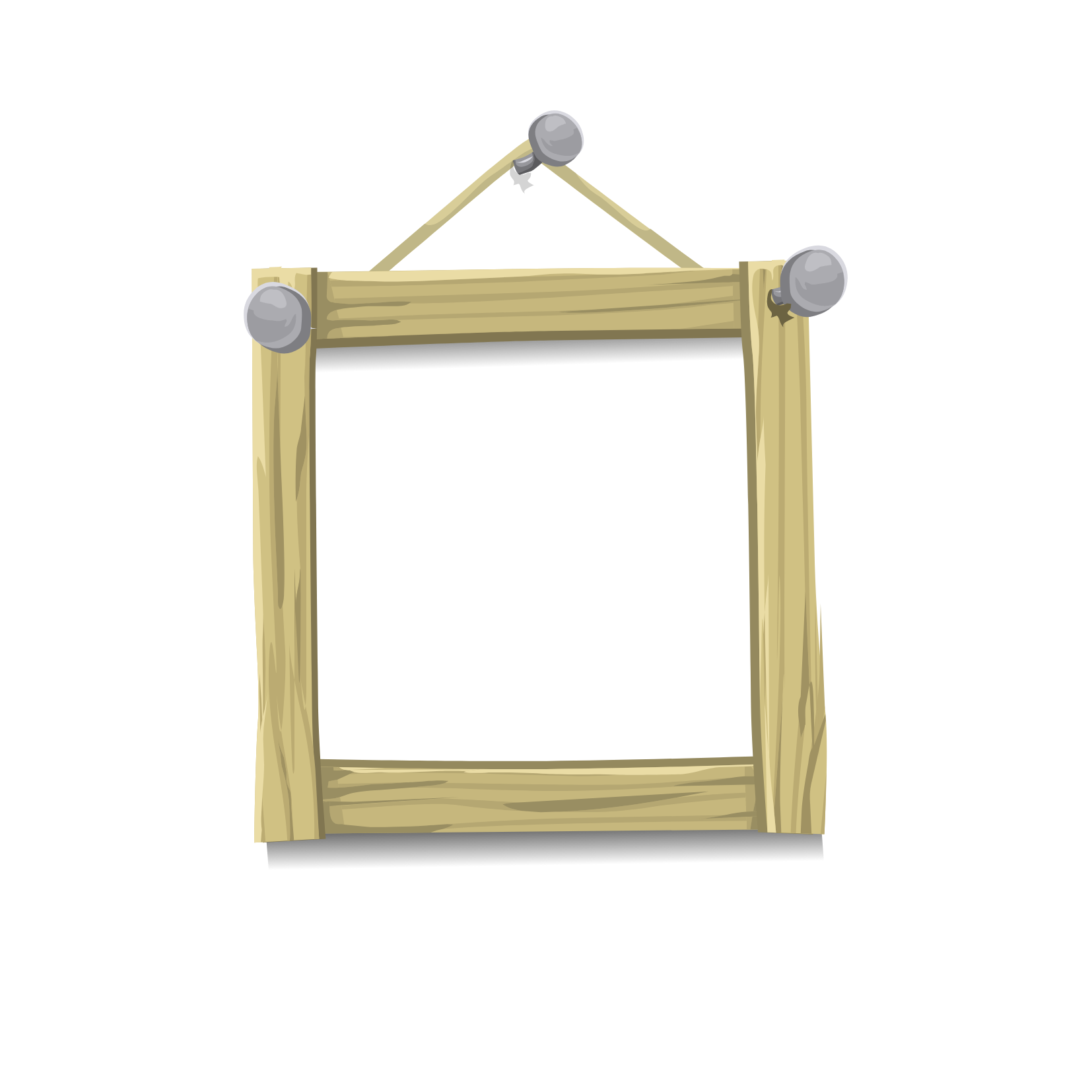 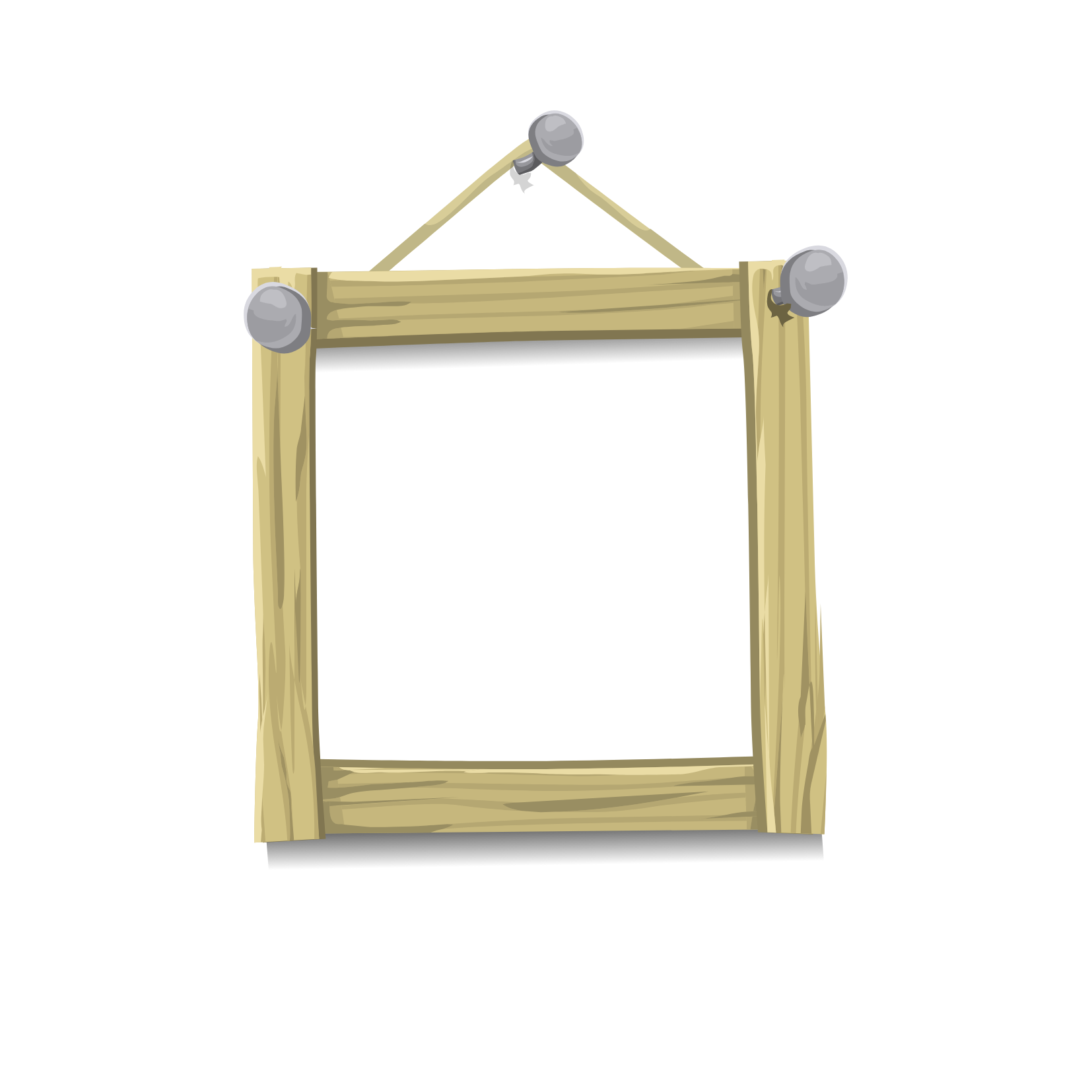 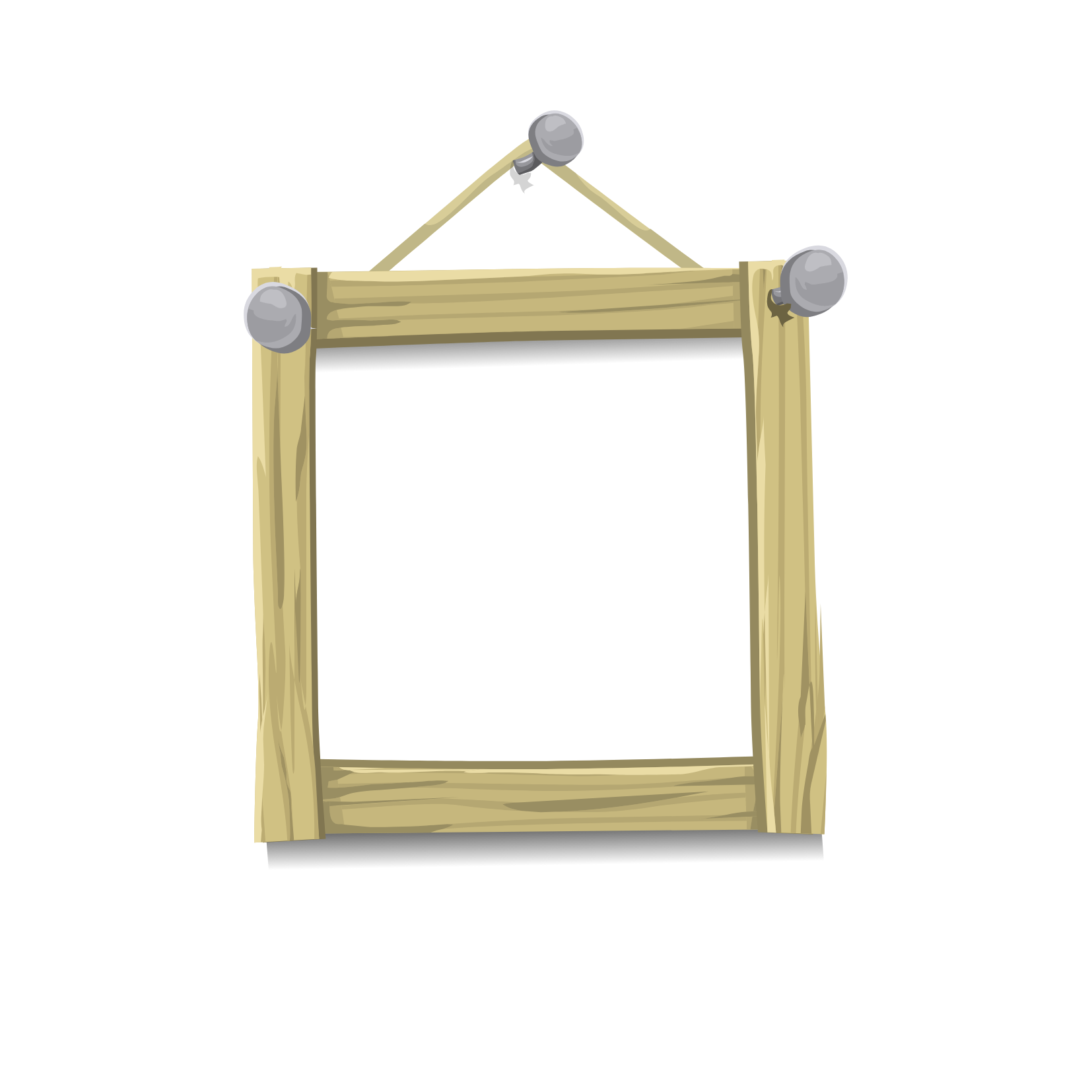 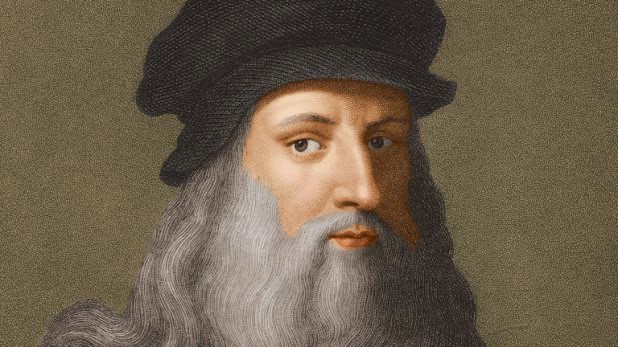 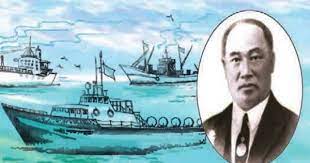 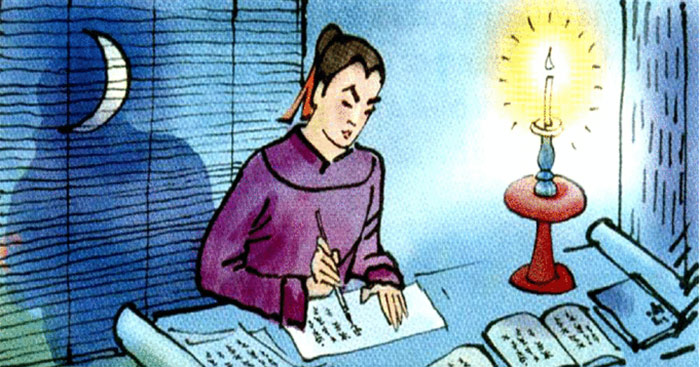 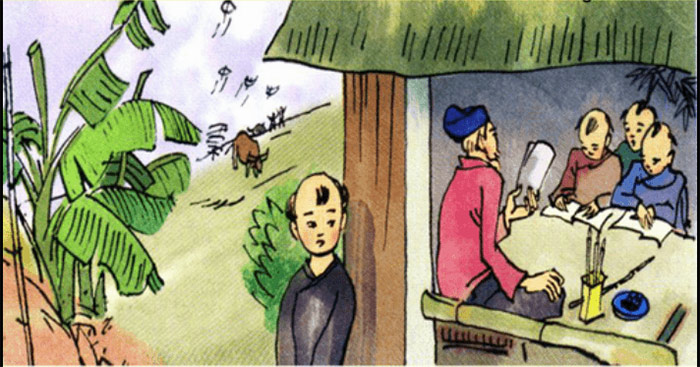 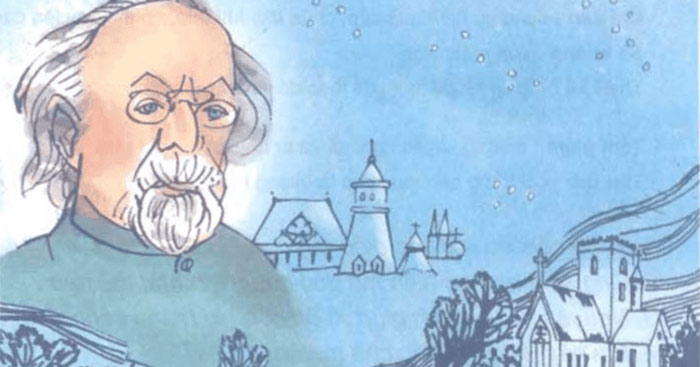 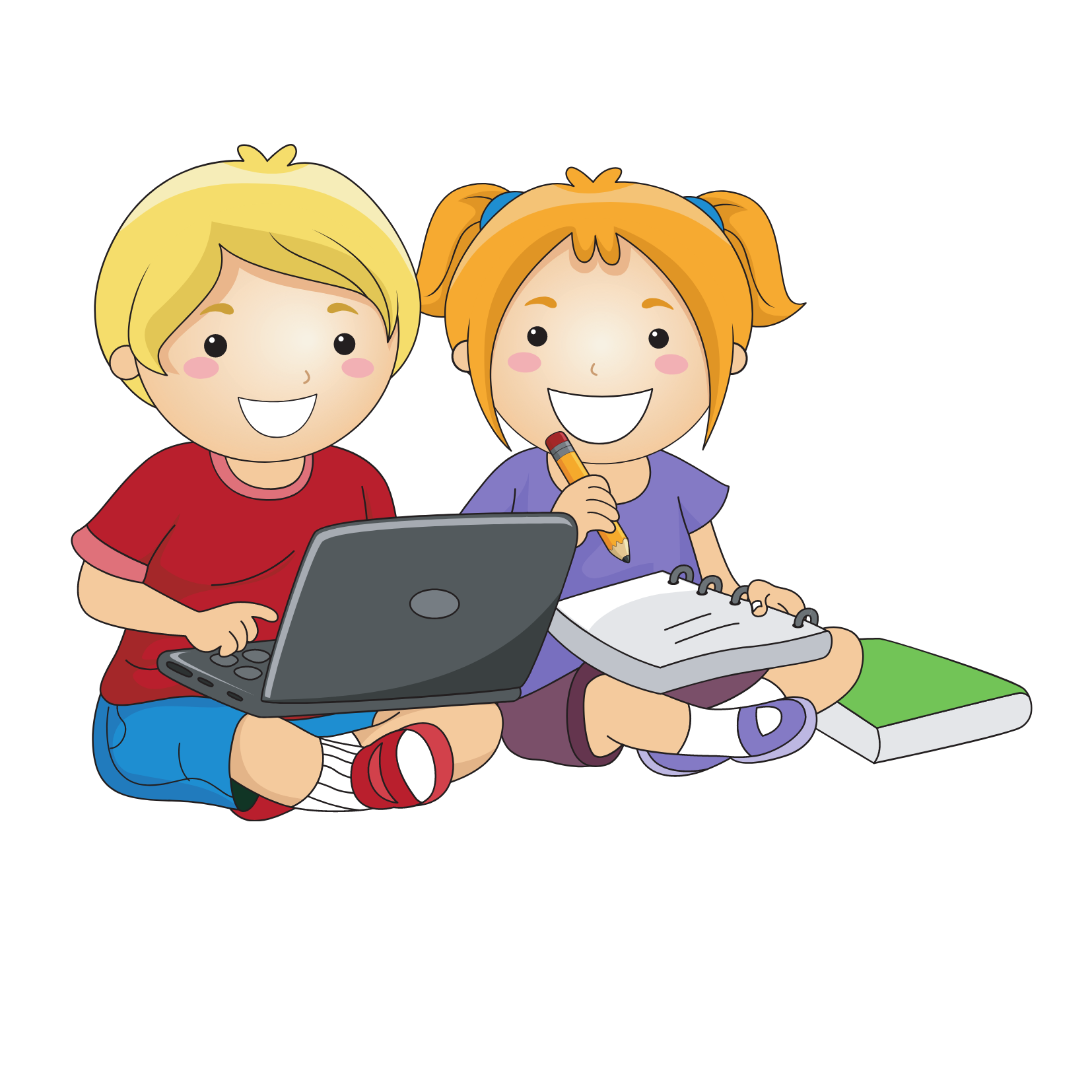 ÔN TẬP CUỐI HỌC KÌ 1 (TIẾT 1)
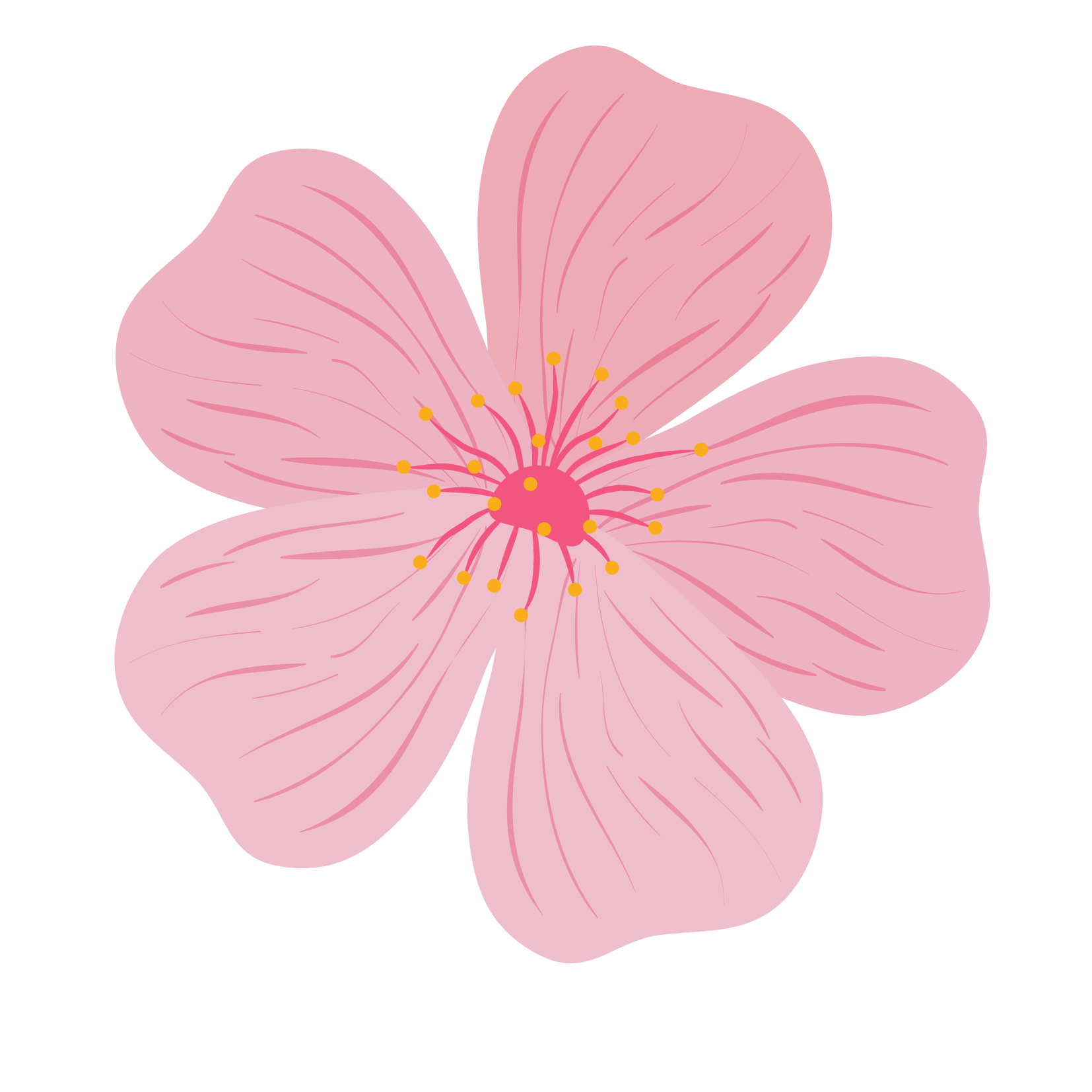 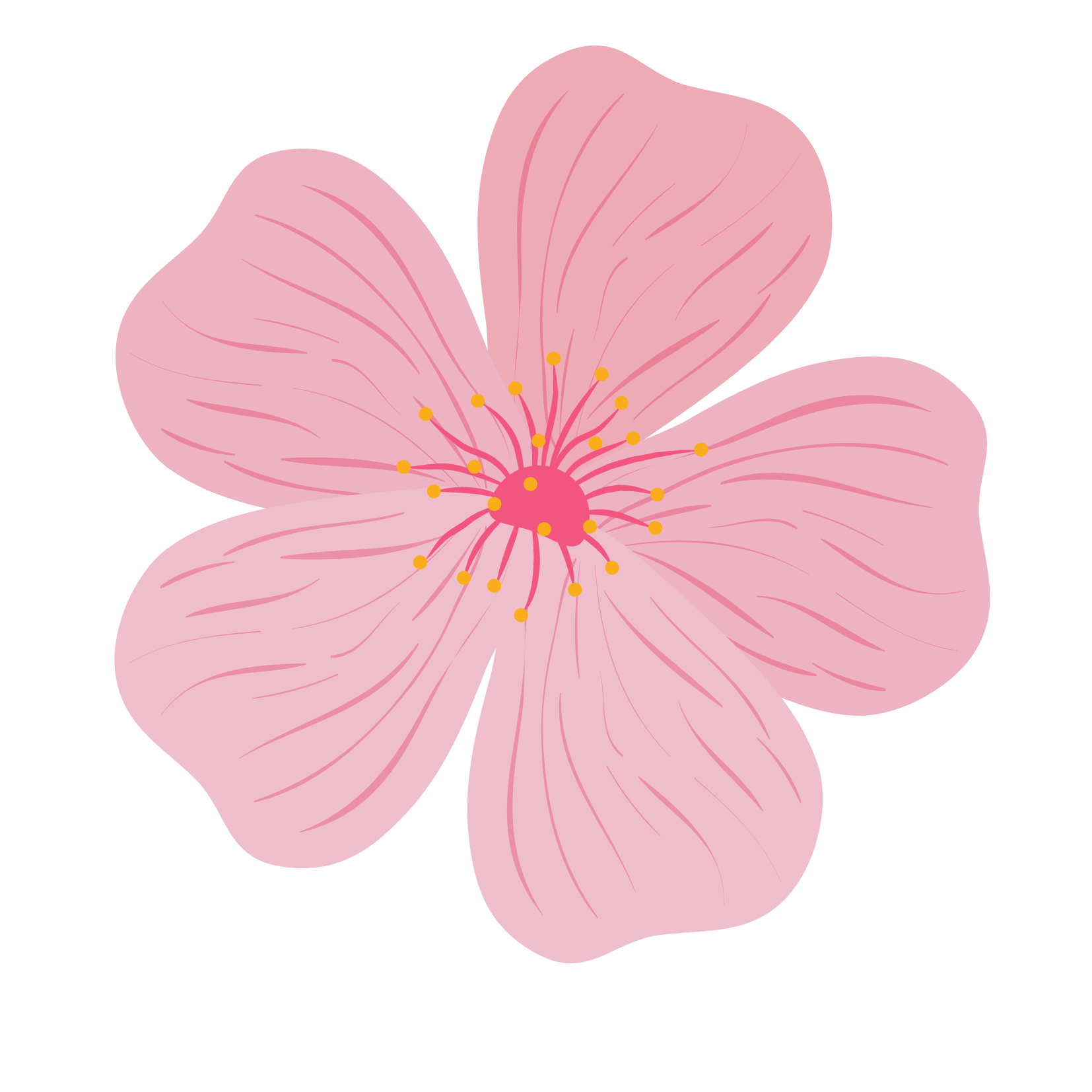 Ôn tập và kiểm tra kĩ năng đọc thành tiếng, đọc - hiểu
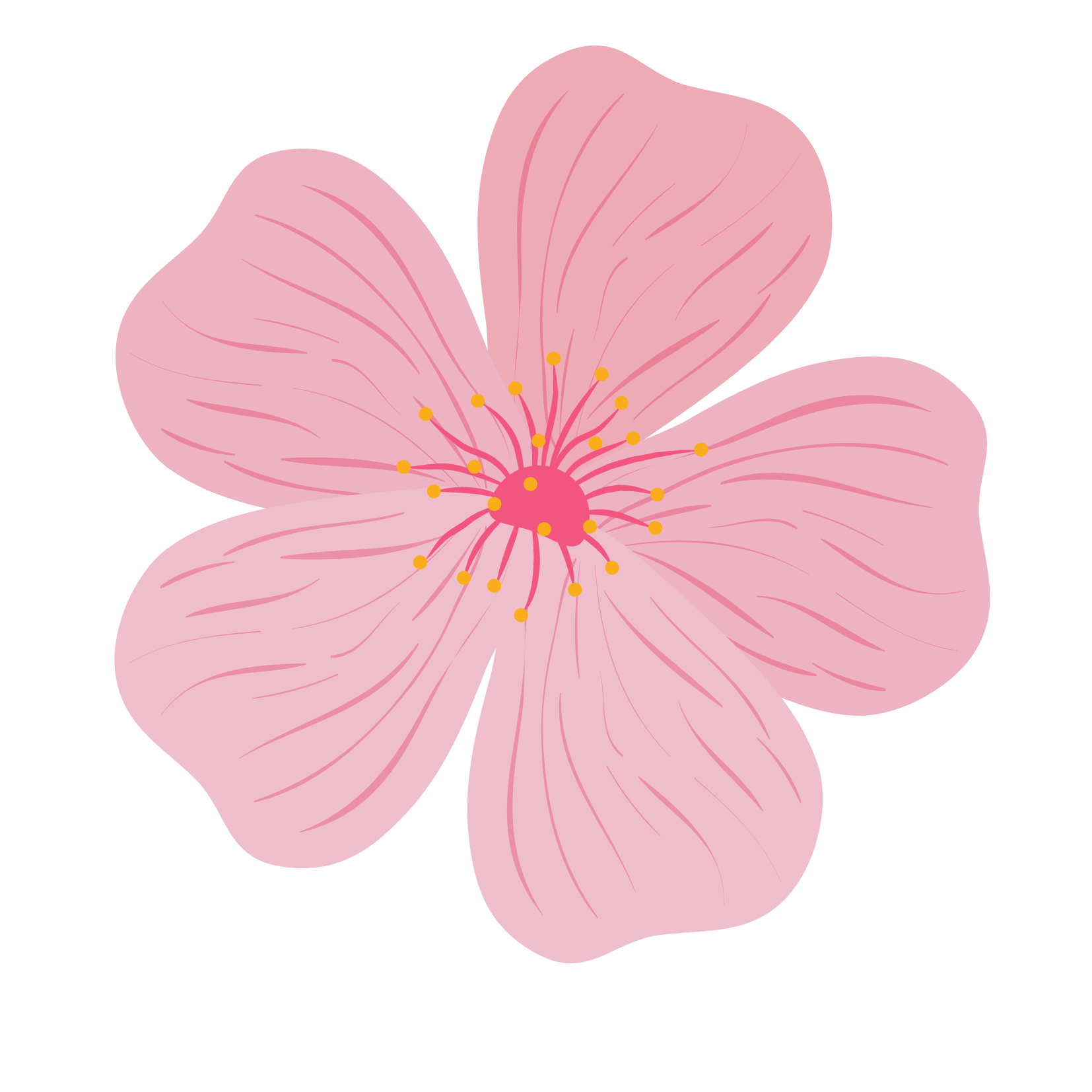 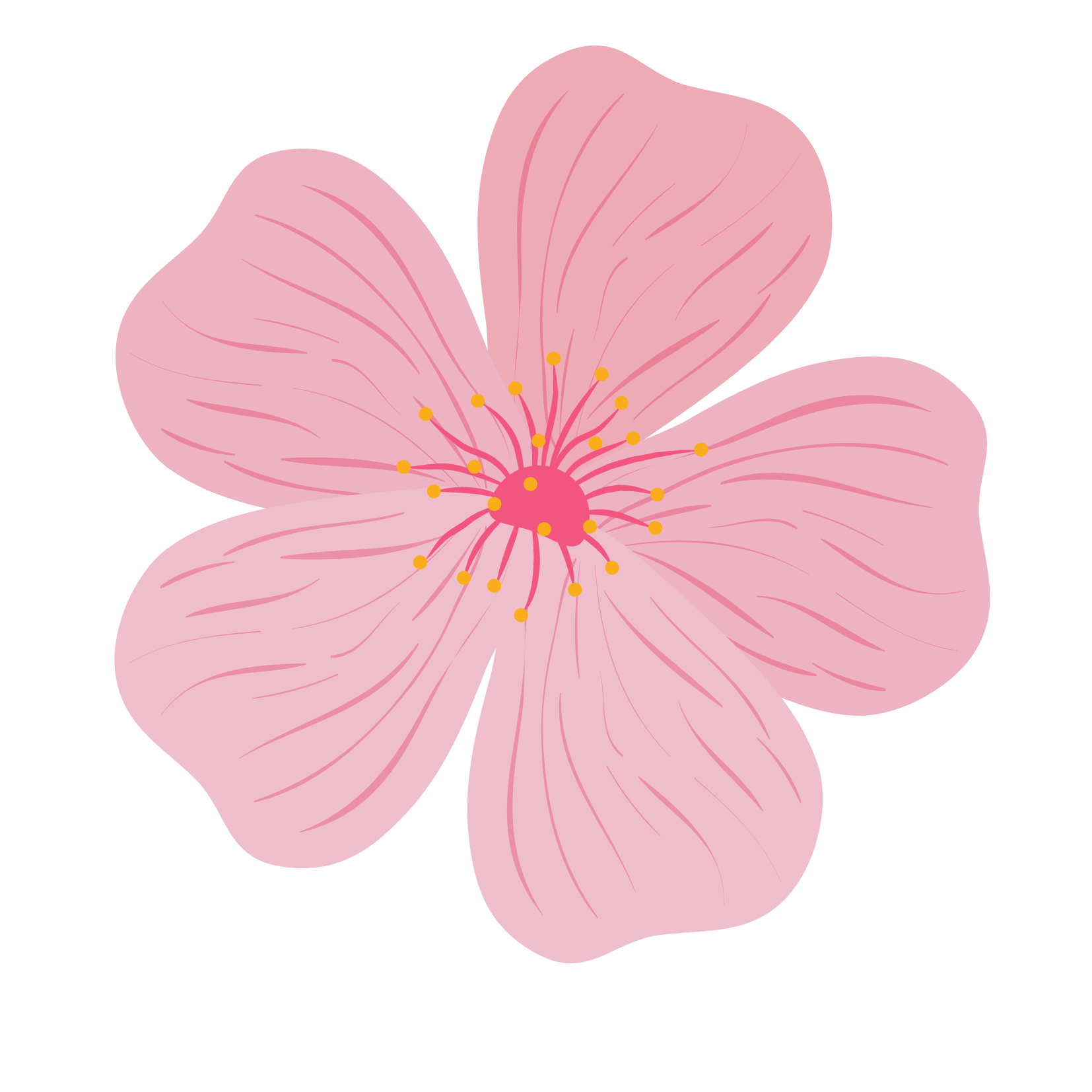 1
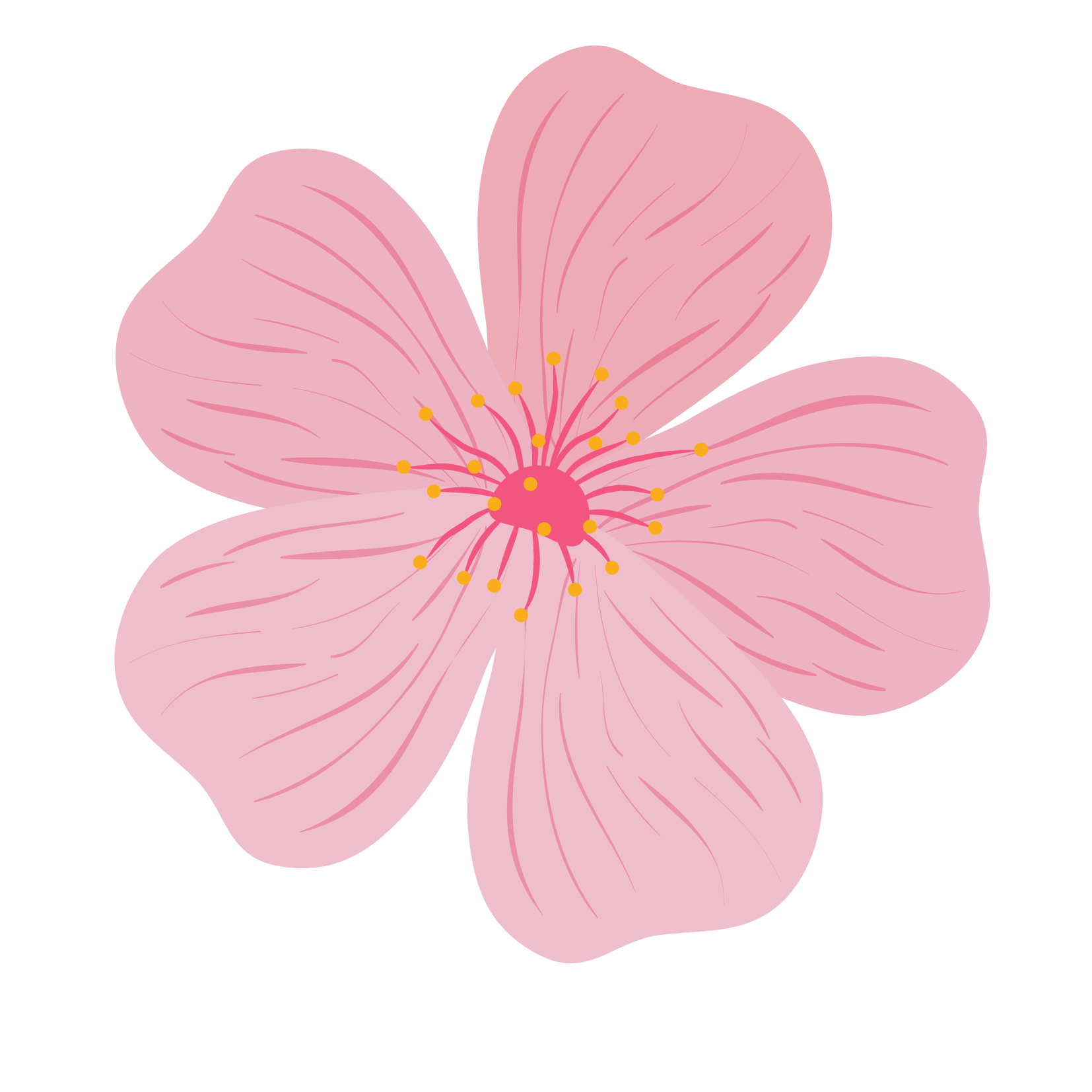 Mục tiêu
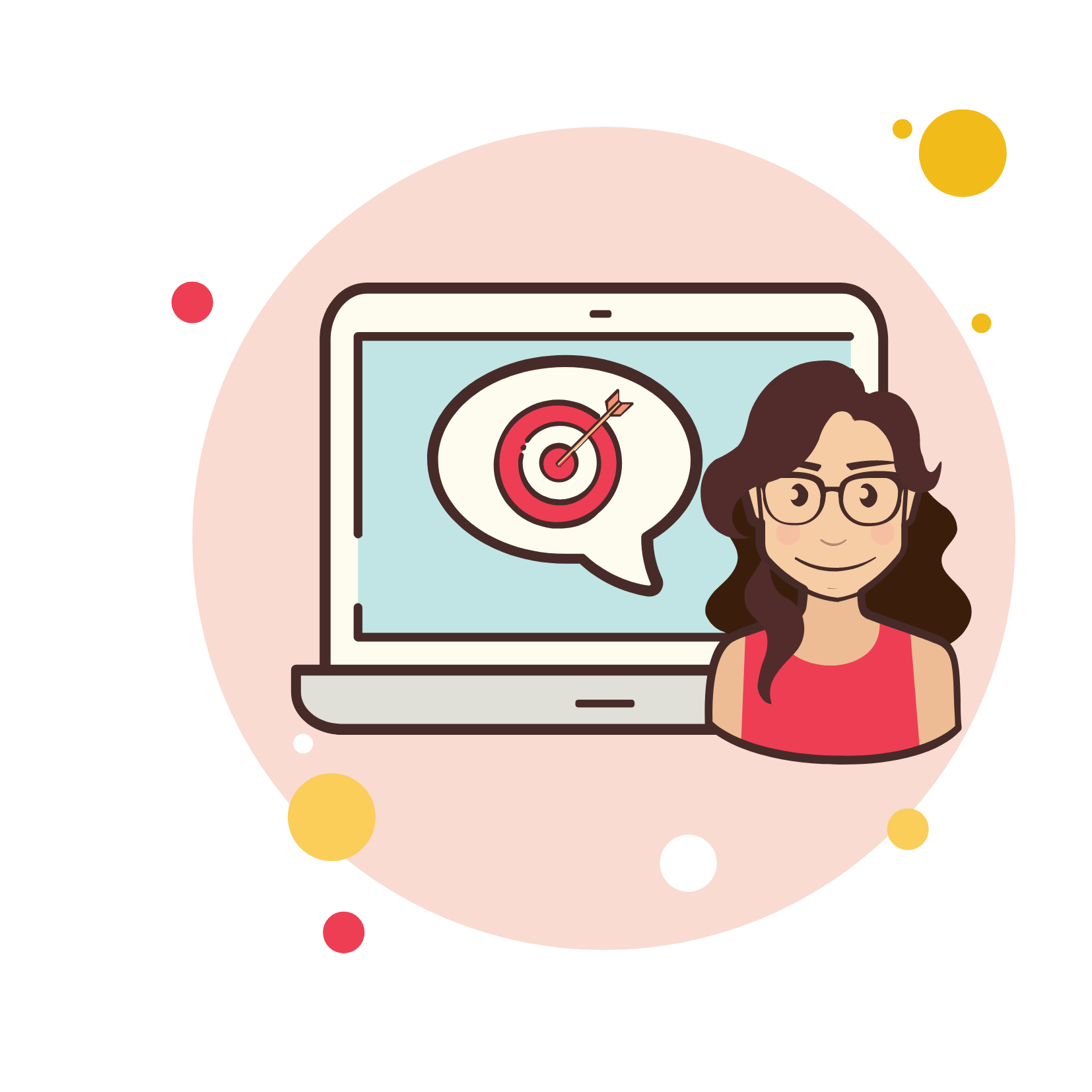 Ôn tập chủ điểm 
Có chí thì nên
Tiếng sáo diều
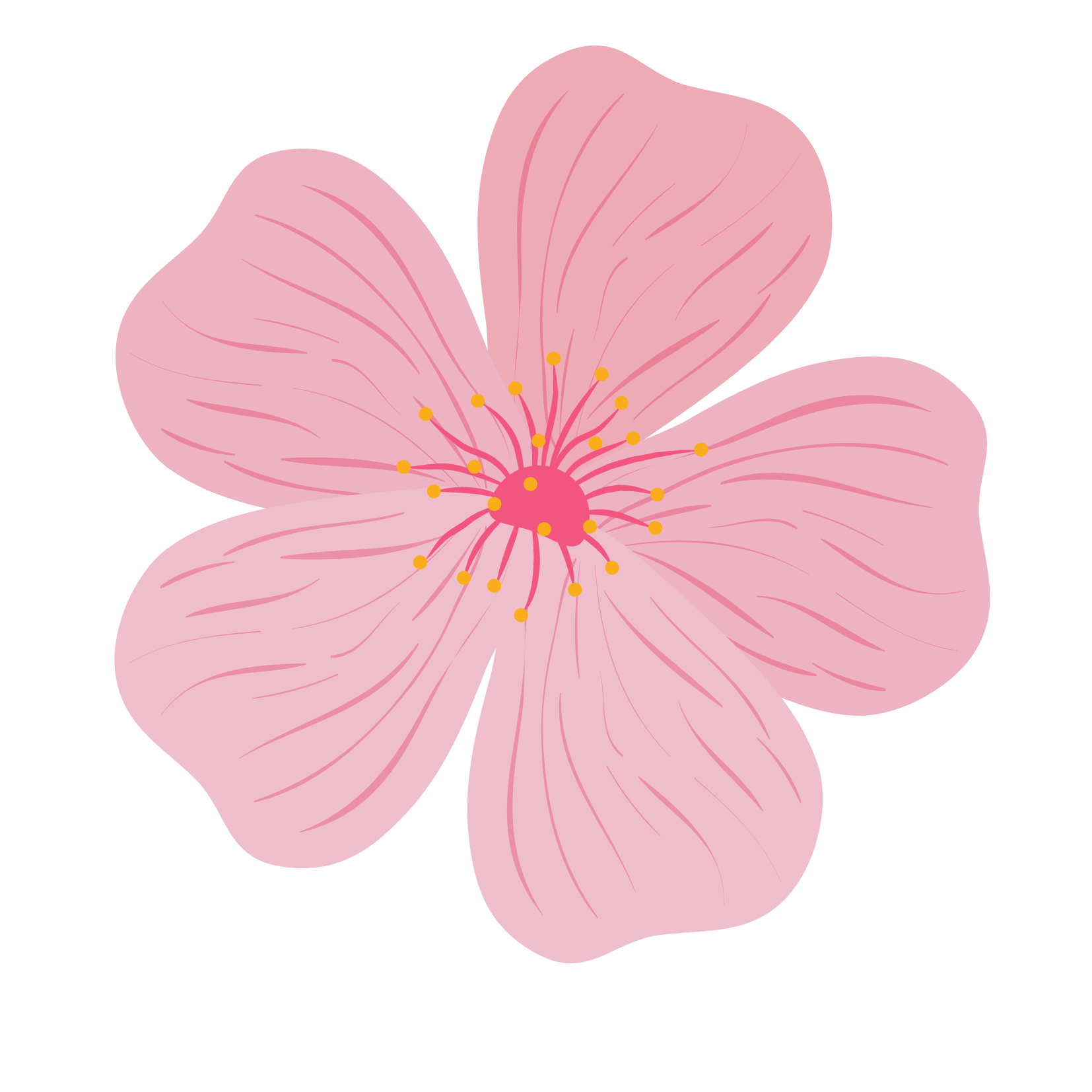 2
Ôn luyện tập đọc 
và học thuộc lòng
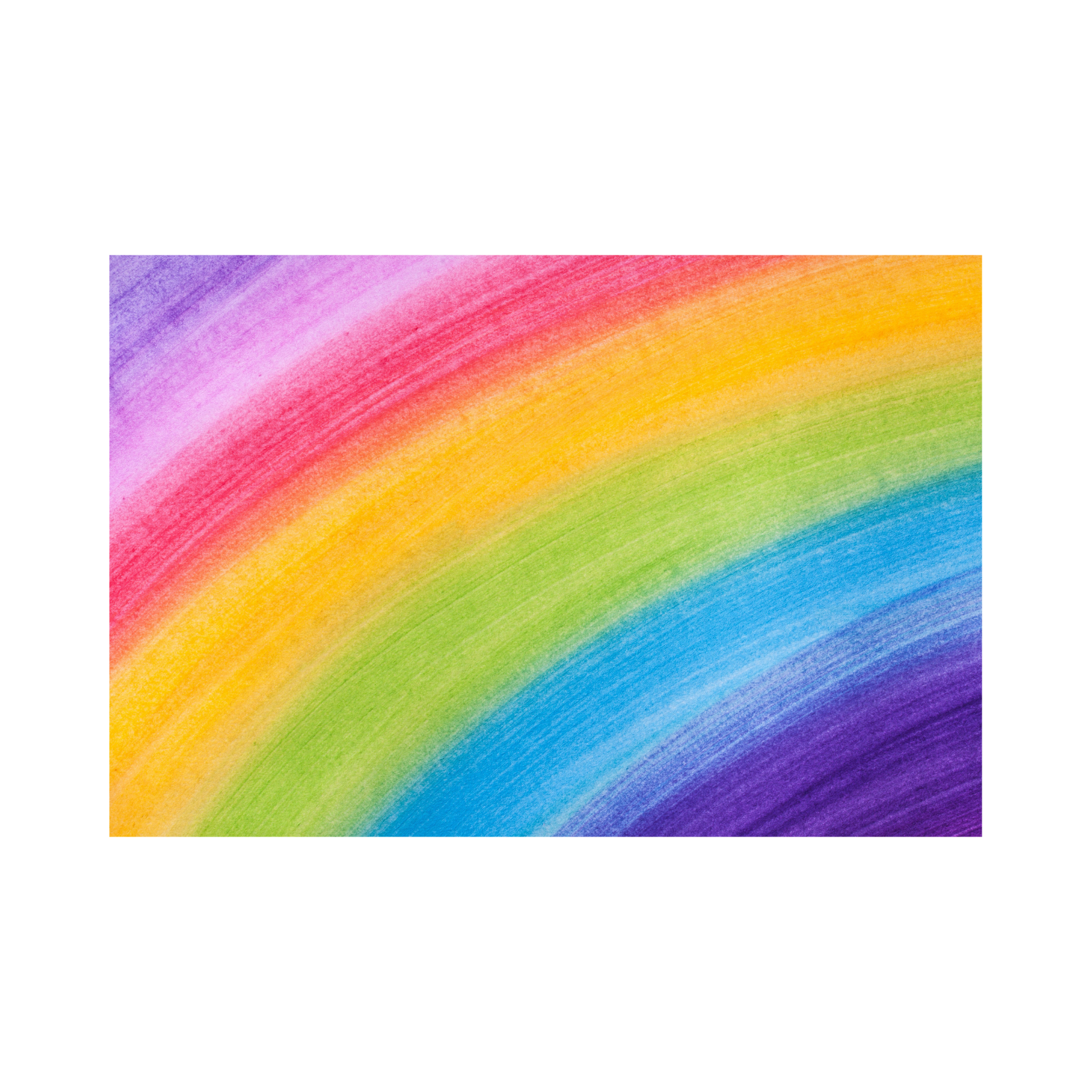 Ăn quả nào?
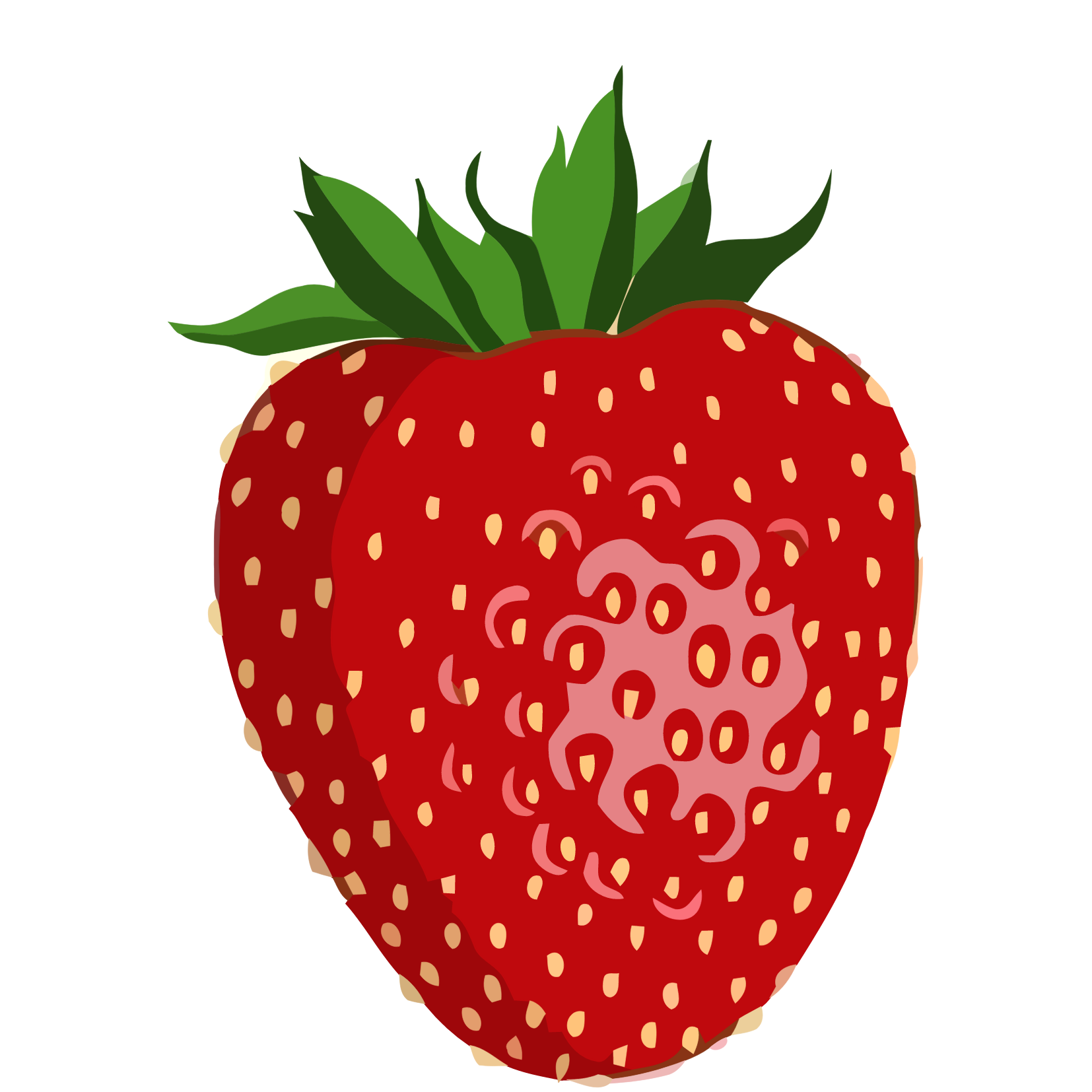 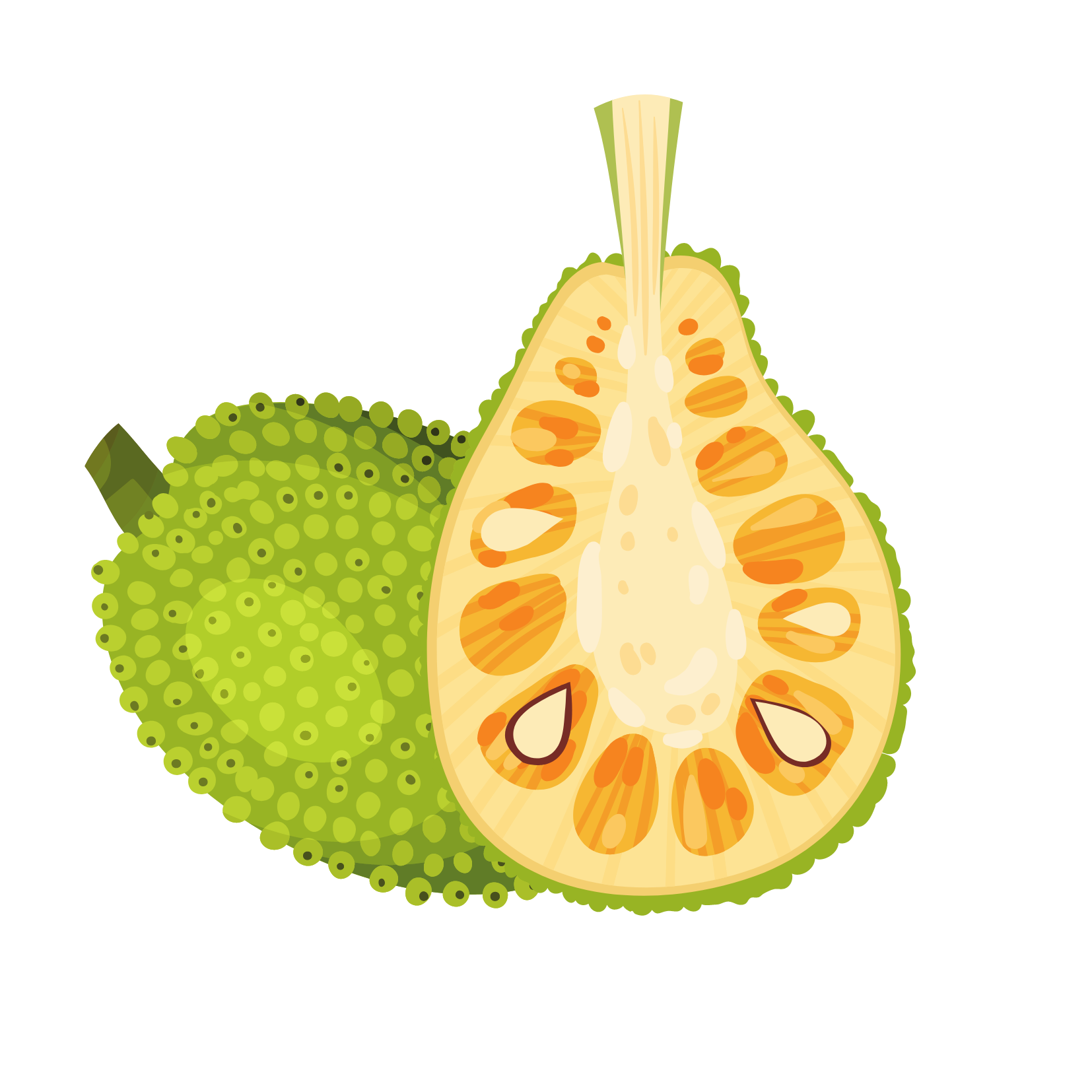 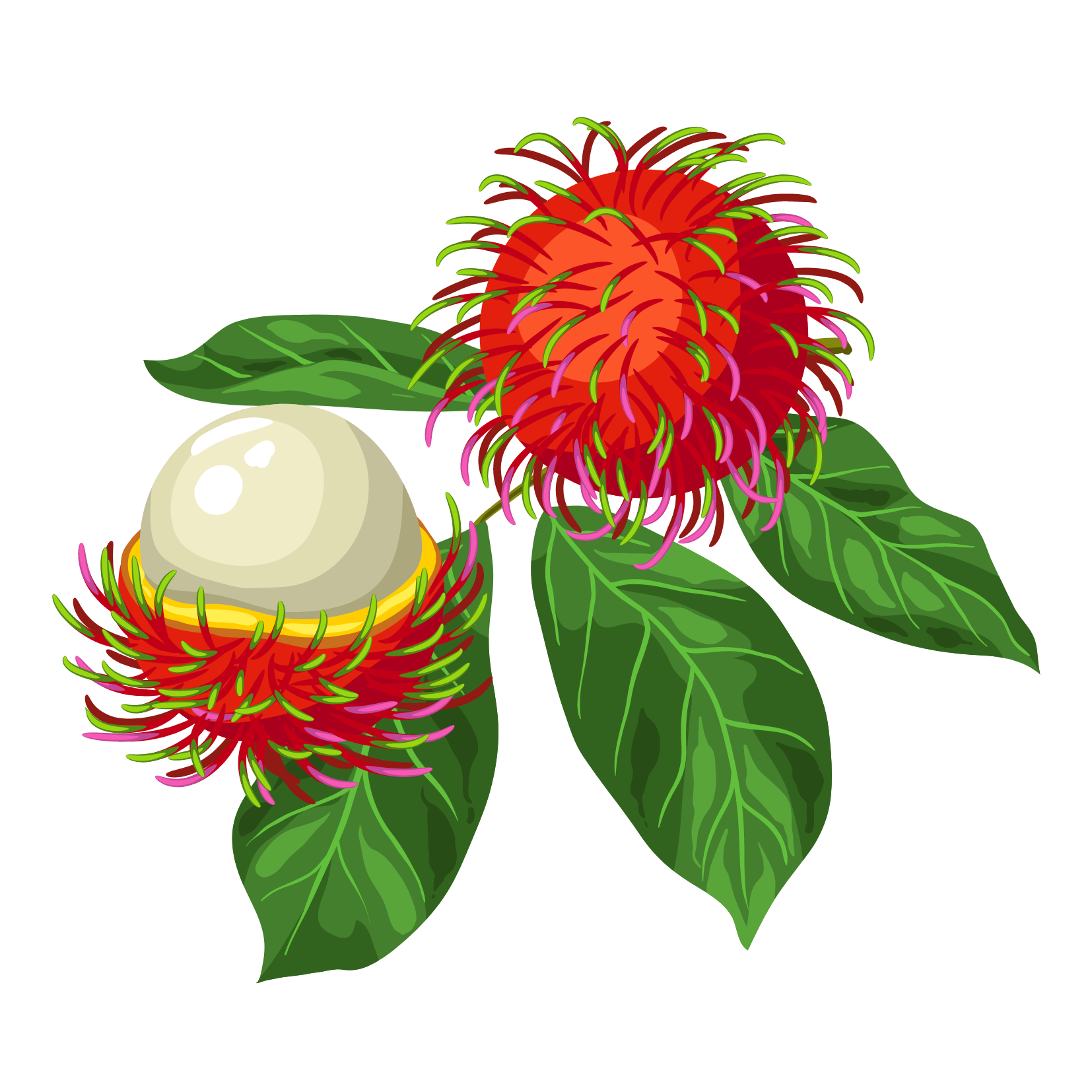 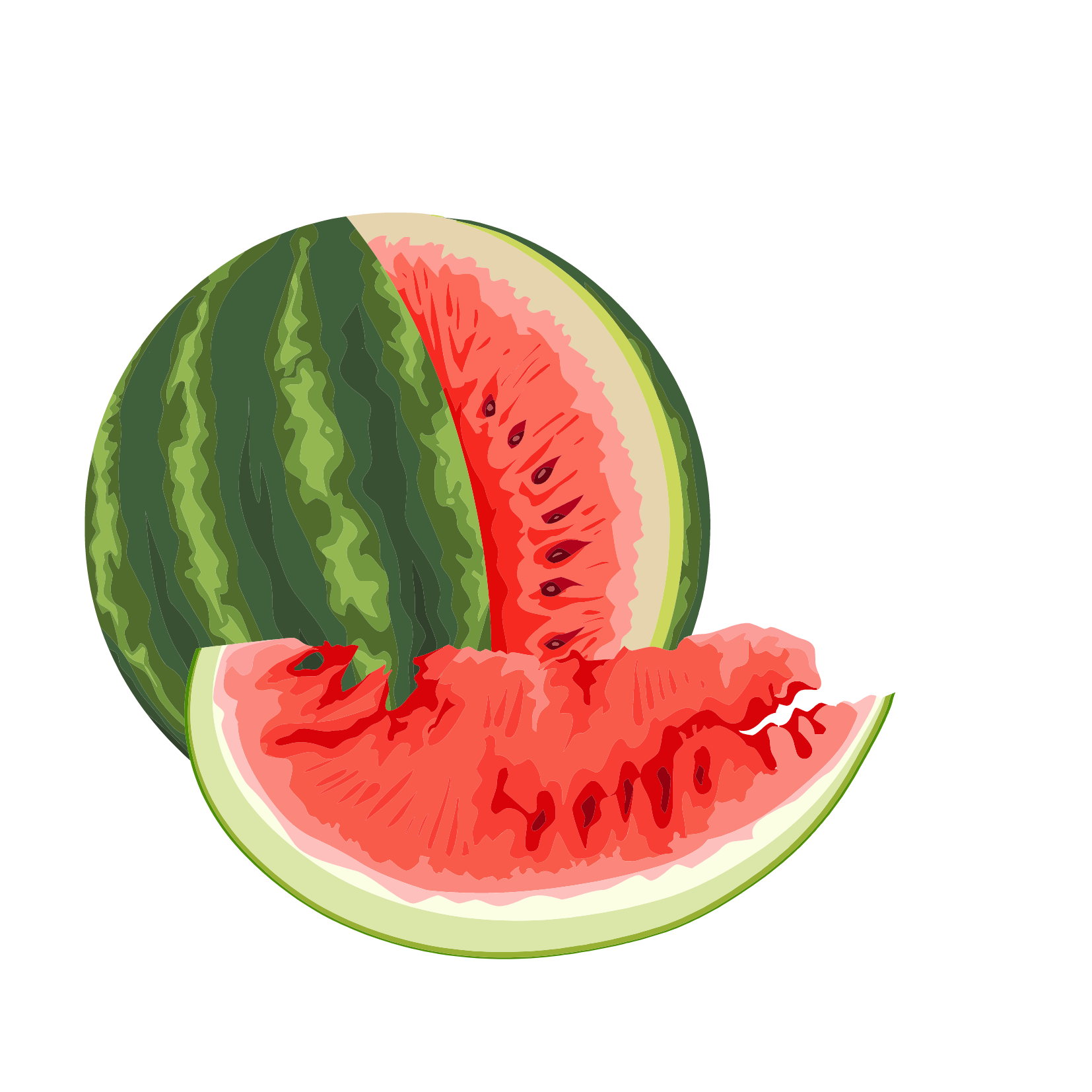 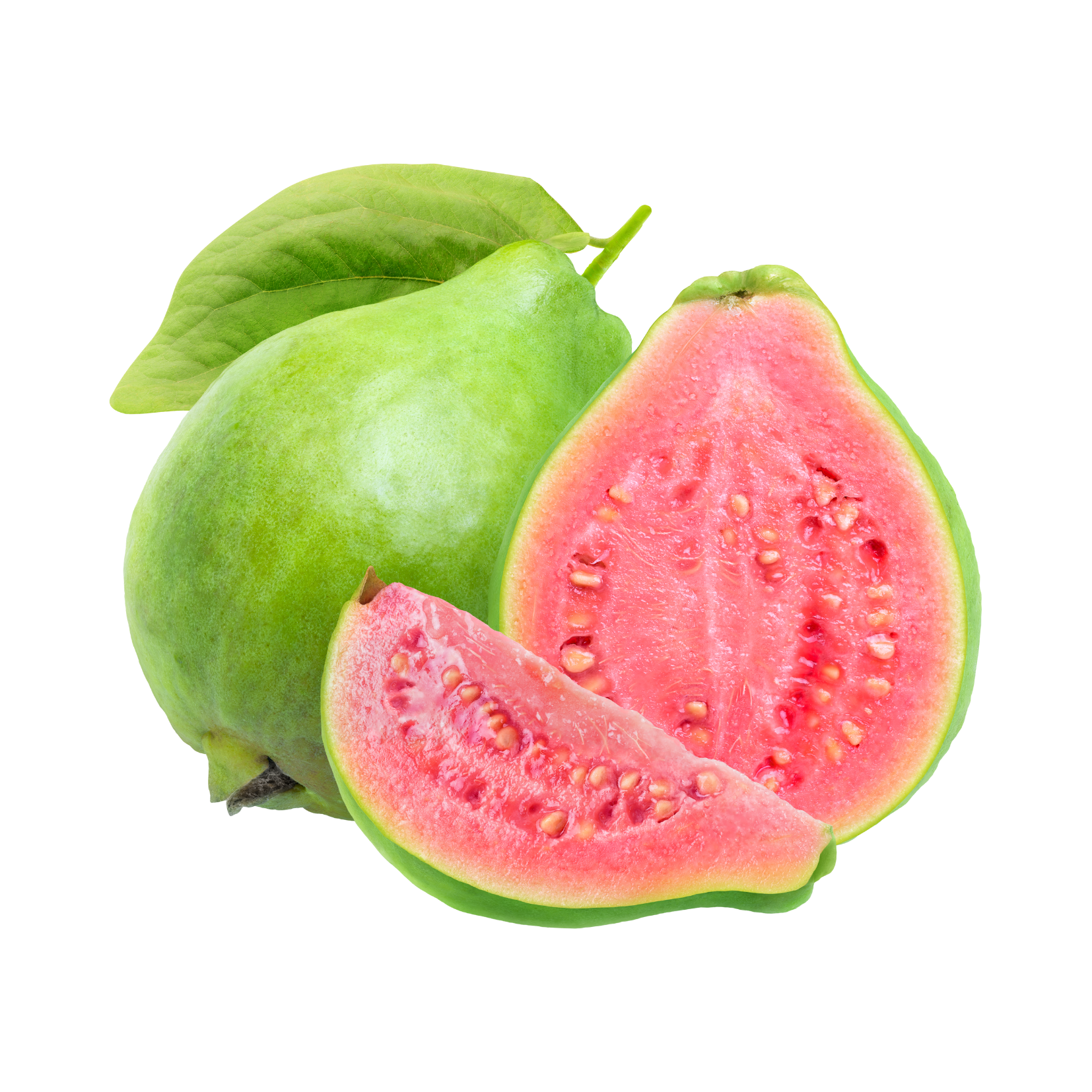 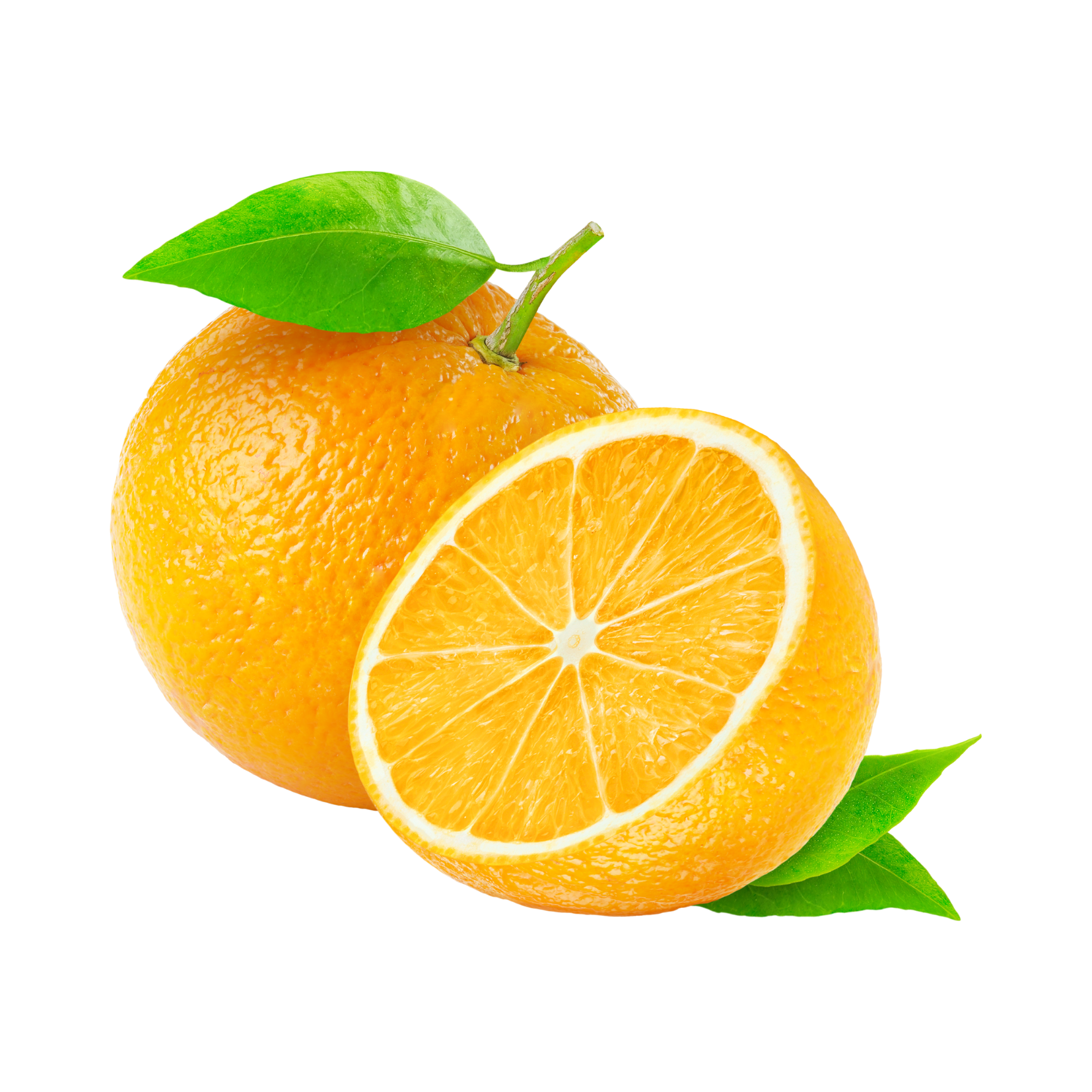 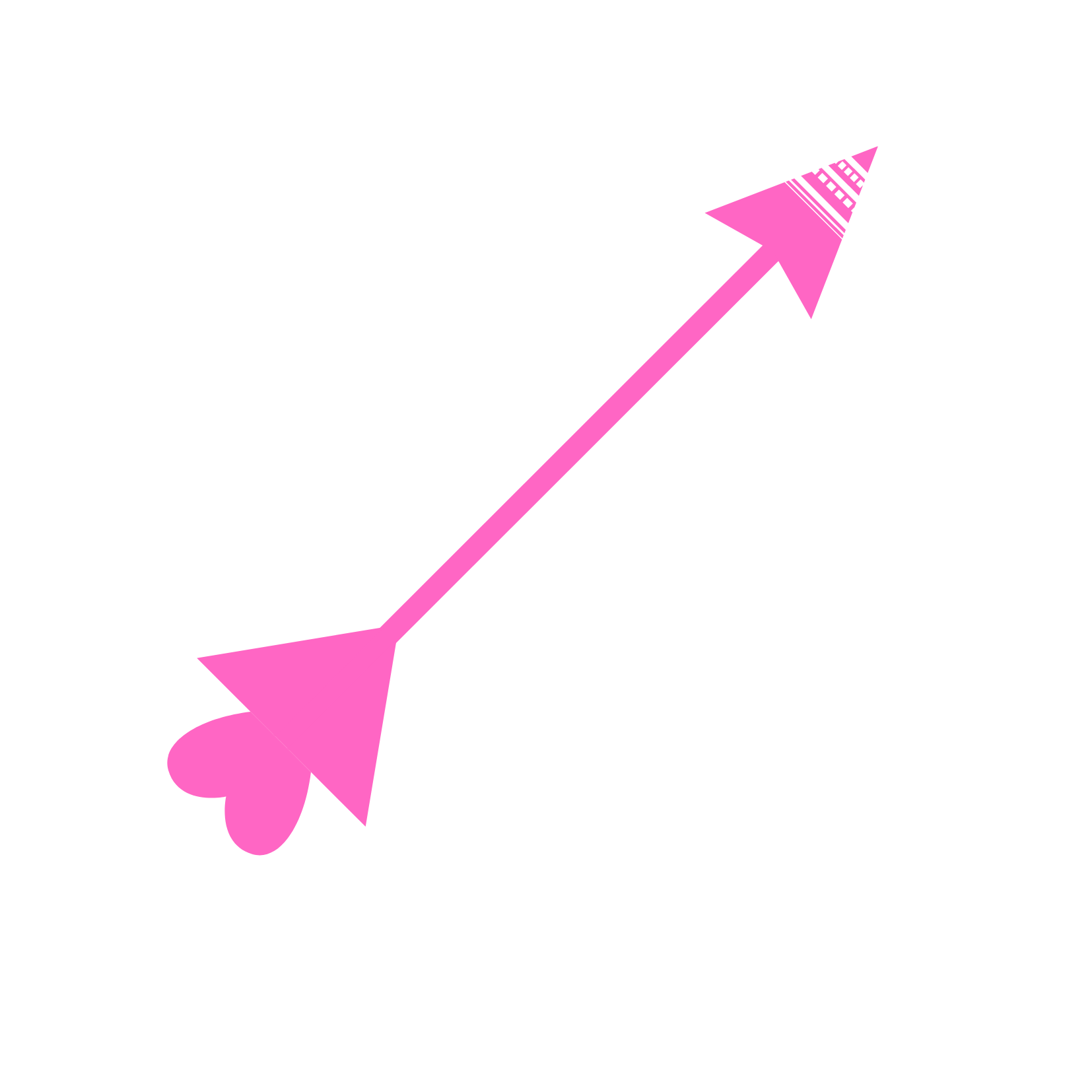 [Speaker Notes: Bấm vào quả để đến câu hỏi
Bấm vào mũi tên để đi đến bài tập tiếp theo]
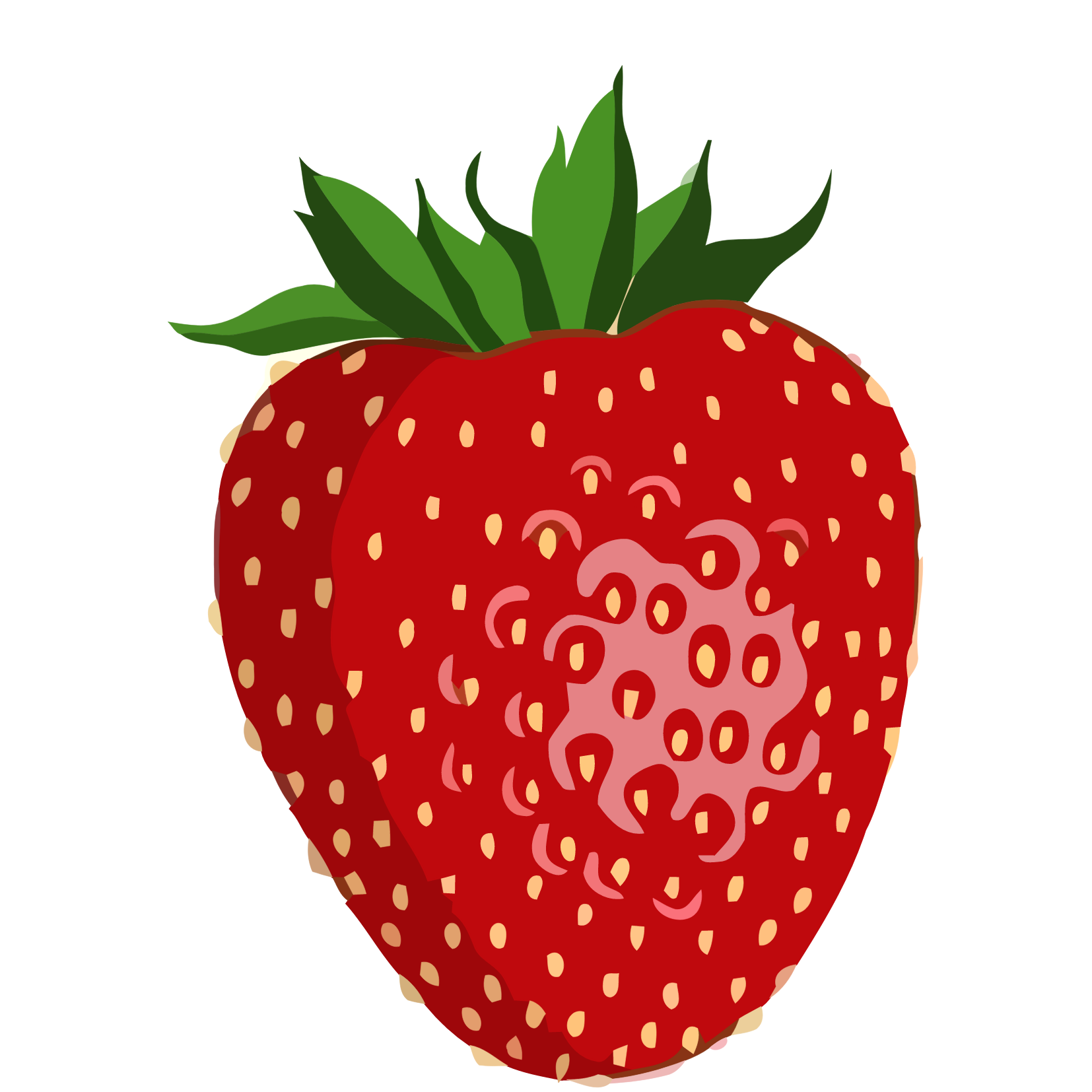 Em hãy đọc đoạn 1 bài 
Ông Trạng thả diều (S/104).
Tìm những chi tiết 
nói lên tư chất thông minh 
của Nguyễn Hiền.
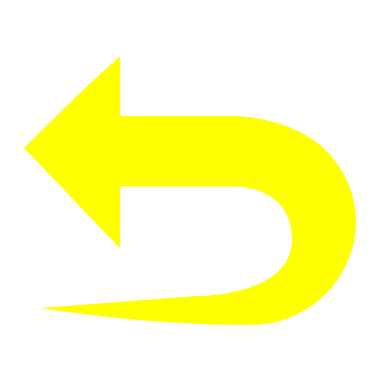 [Speaker Notes: Bấm vào mũi tên để quay về trang Ăn quả nào? để chọn quả khác]
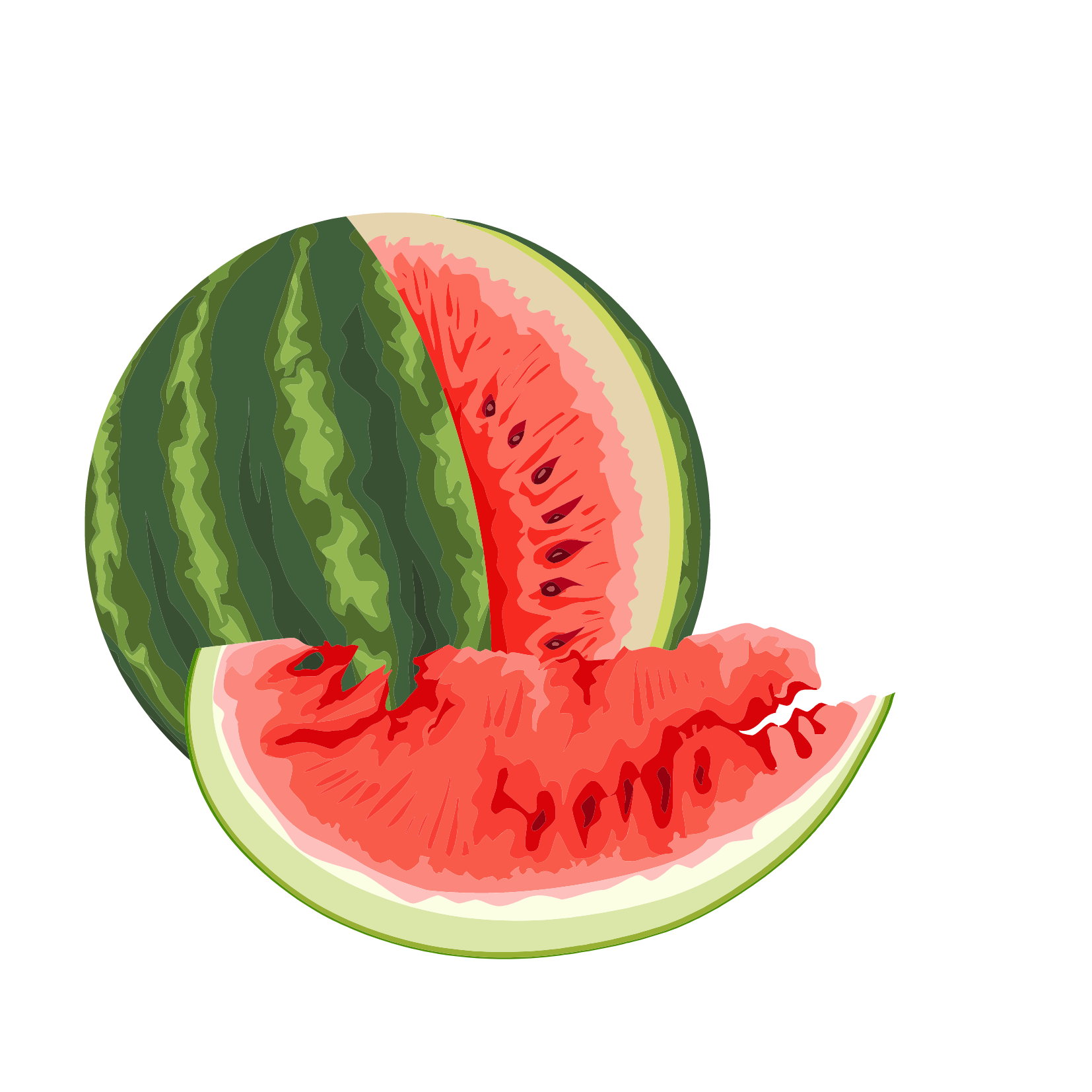 Em hãy đọc bài 
Có chí thì nên.
Dựa vào nội dung các câu tục ngữ trong bài, hãy xếp chúng vào ba nhóm sau :
a) Khẳng định rằng có ý chí thì nhất định thành công.
b) Khuyên người ta giữ vững mục tiêu đã chọn.
c) Khuyên người ta không nản lòng khi gặp khó khăn.
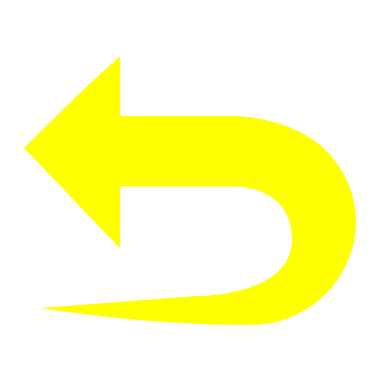 [Speaker Notes: Bấm vào mũi tên để quay về trang Ăn quả nào? để chọn quả khác]
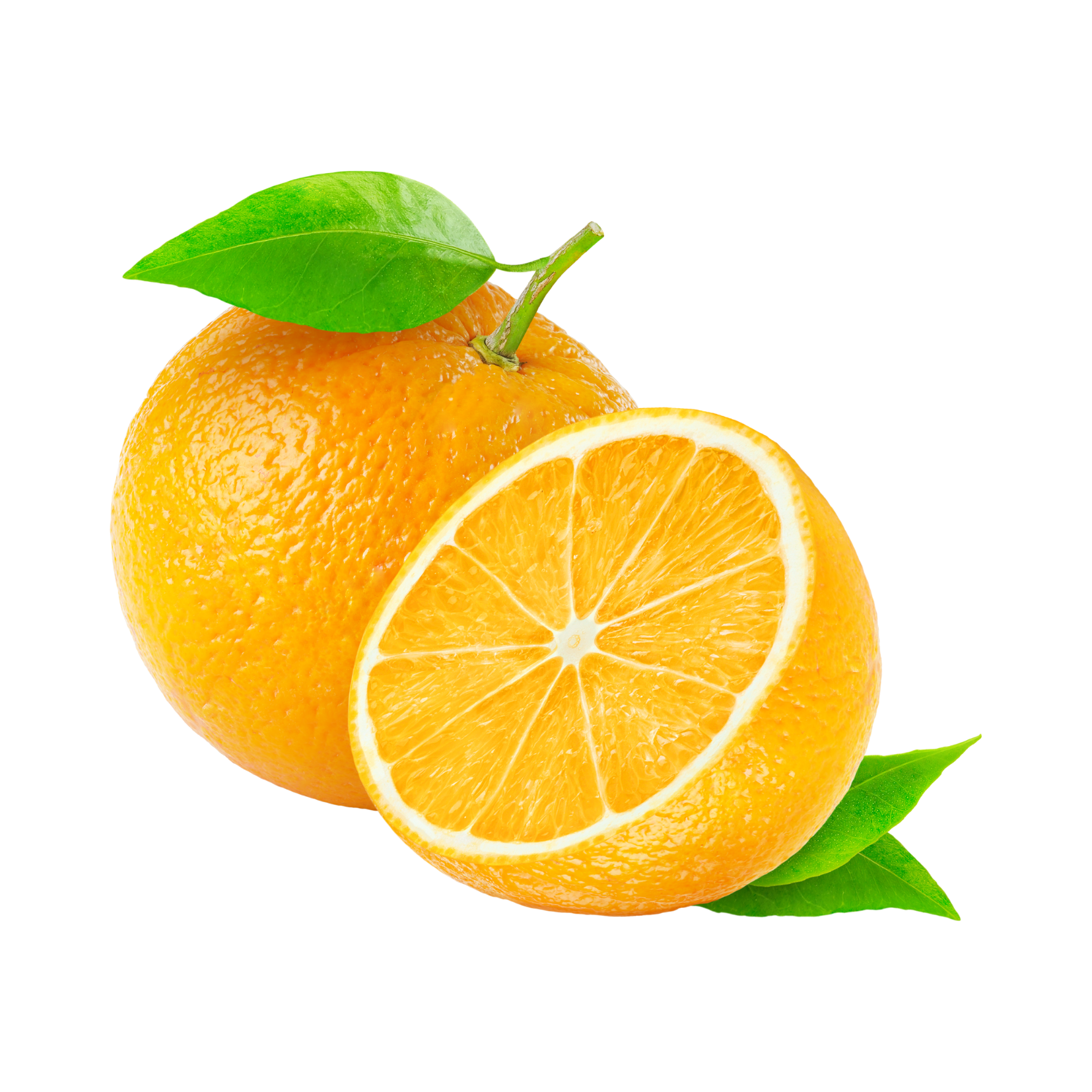 Em hãy đọc đoạn 1 bài 
"Vua tàu thủy" Bạch Thái Bưởi
(S/115)
Trước khi mở công ty vận tải đường thủy, Bạch Thái Bưởi đã làm những công việc gì?
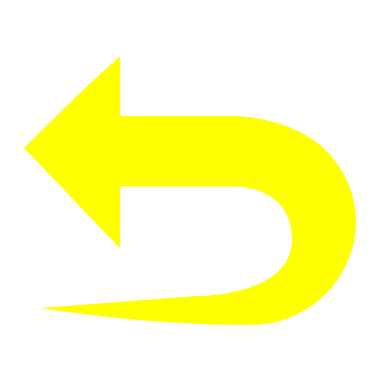 [Speaker Notes: Bấm vào mũi tên để quay về trang Ăn quả nào? để chọn quả khác]
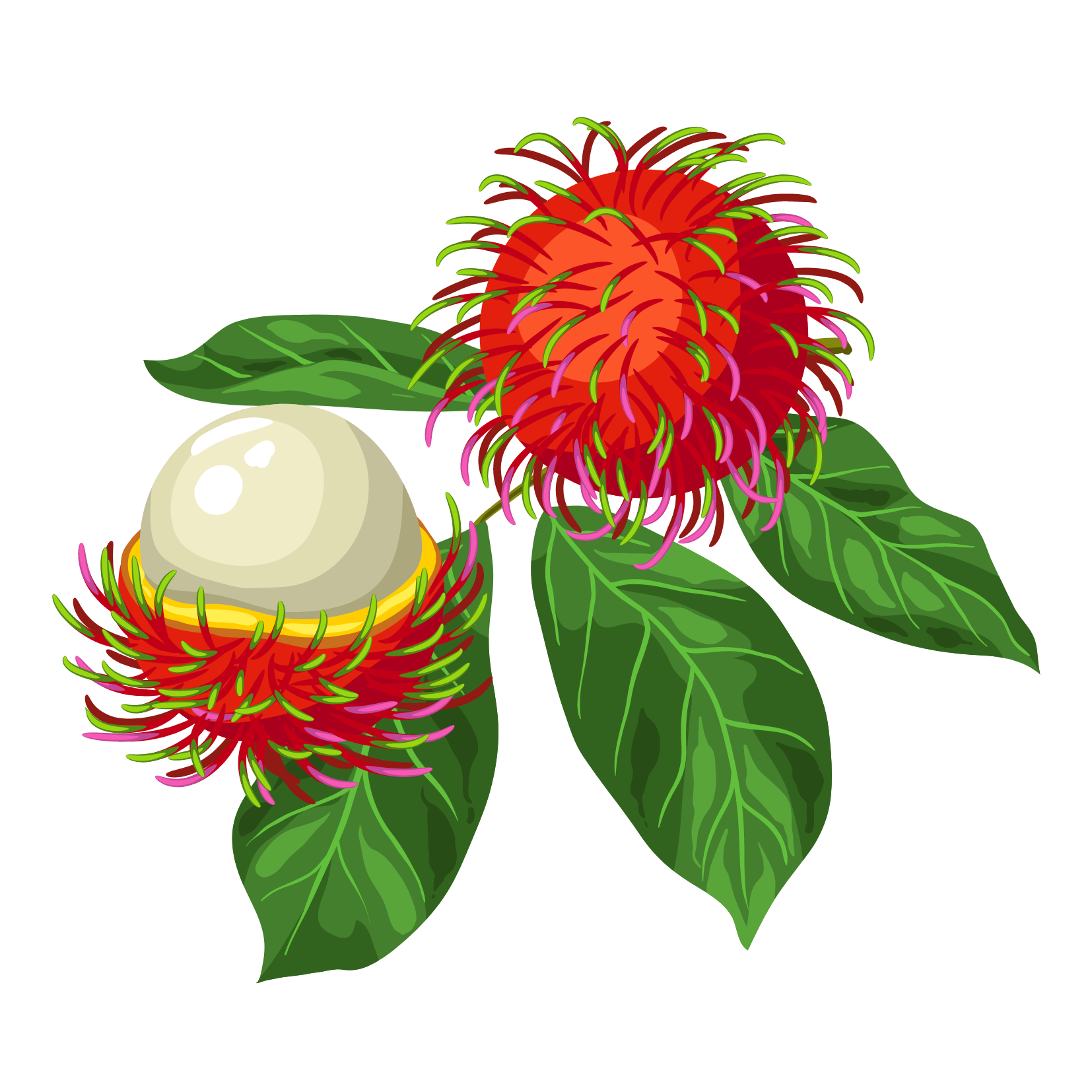 Em hãy đọc đoạn 1 bài 
Vẽ trứng (S/120)
Vì sao trong những ngày đầu học vẽ, cậu bé Lê-ô-nác-đô cảm thấy chán ngán ?
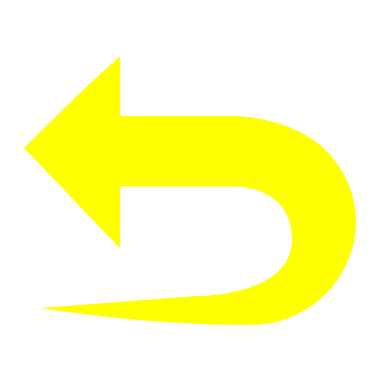 [Speaker Notes: Bấm vào mũi tên để quay về trang Ăn quả nào? để chọn quả khác]
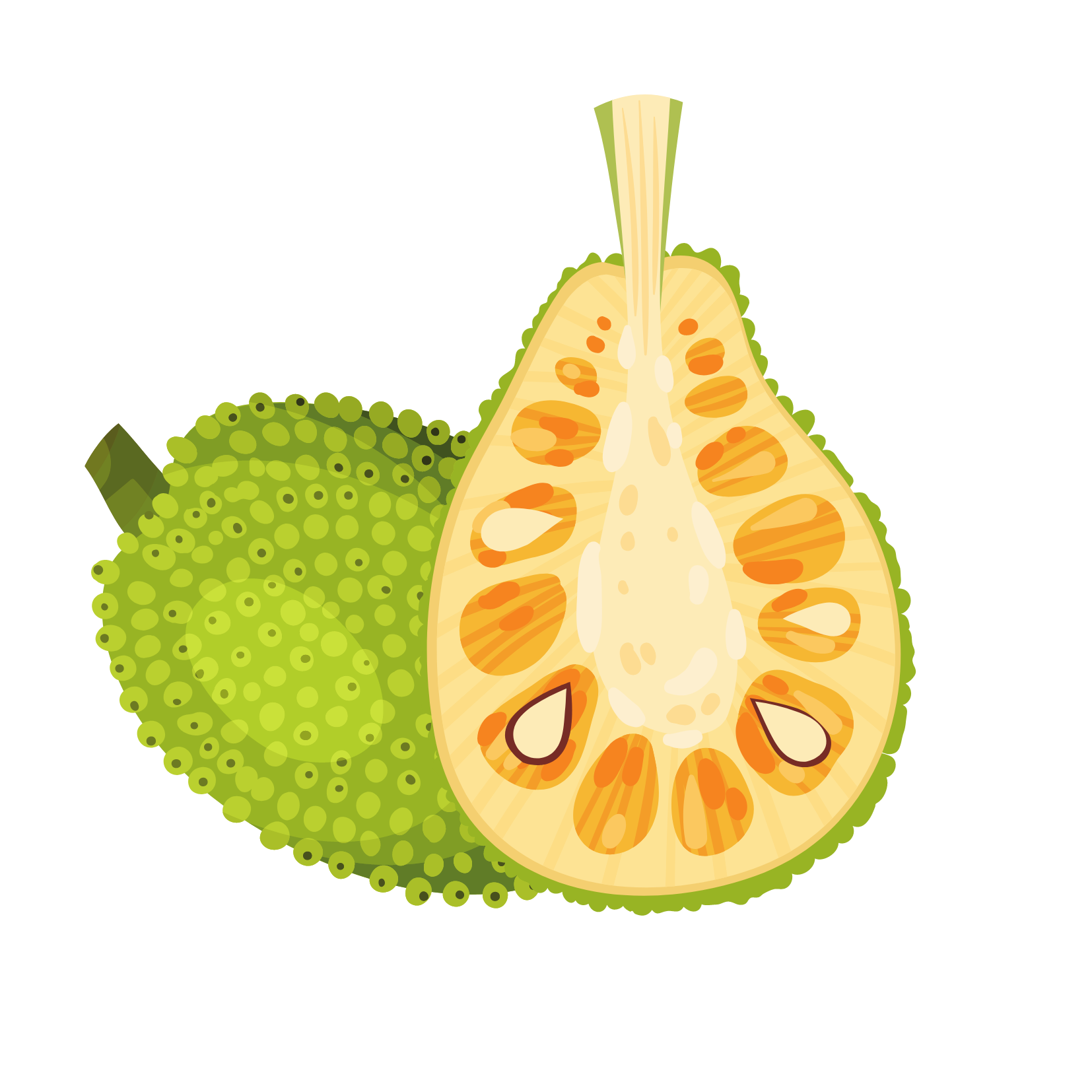 Em hãy đọc đoạn 1 bài 
Người tìm đường lên các vì sao
 (S/125)
Xi-ôn-cốp-xki mơ ước điều gì ?
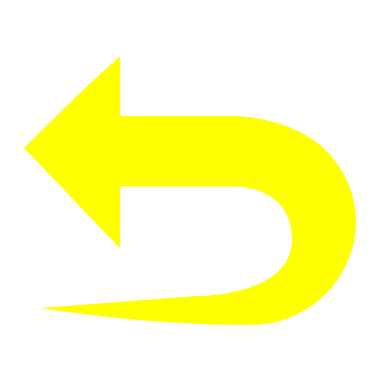 [Speaker Notes: Bấm vào mũi tên để quay về trang Ăn quả nào? để chọn quả khác]
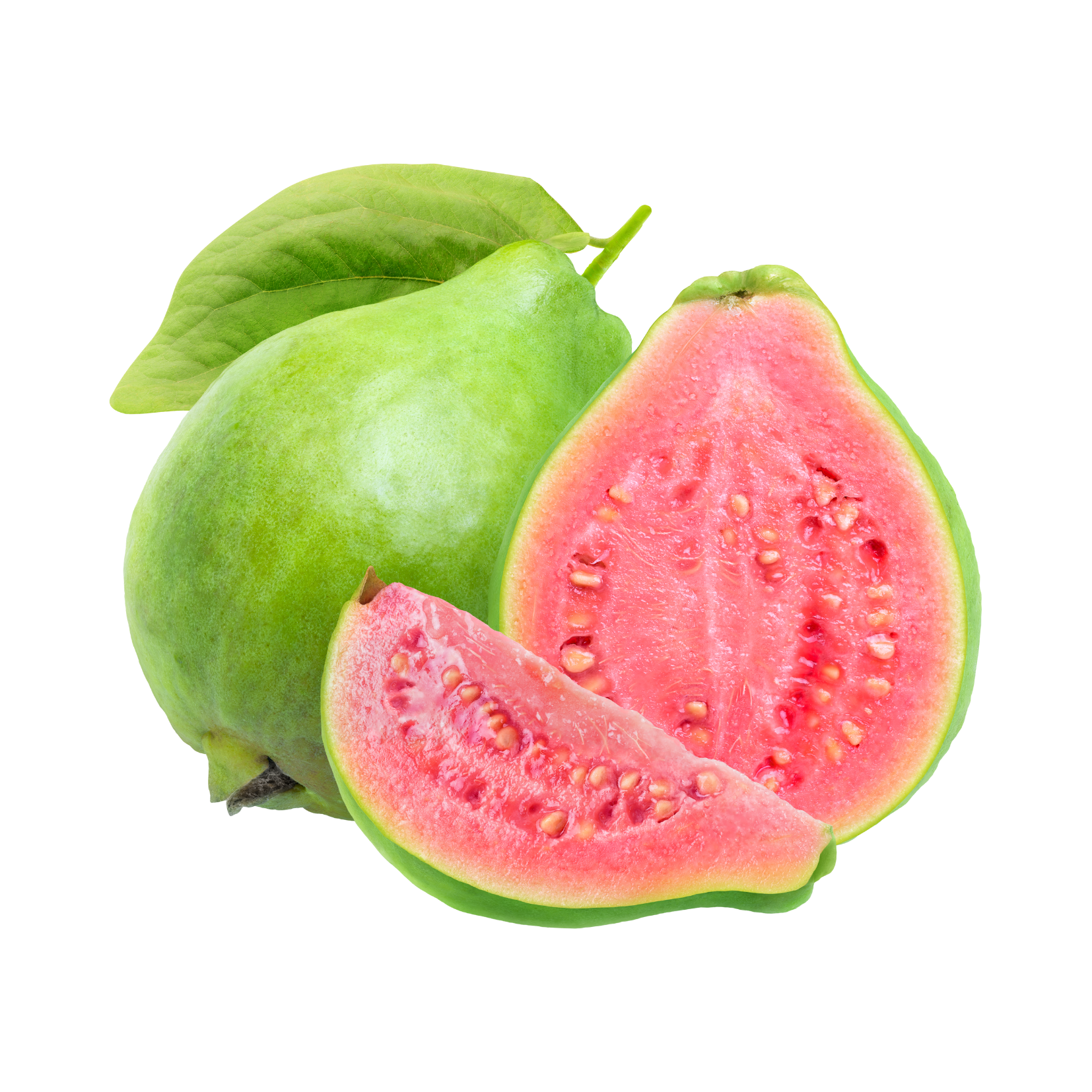 Em hãy đọc đoạn 1 bài 
Văn hay chữ tốt
 (S/129)
Vì sao Cao Bá Quát thường bị điểm kém?
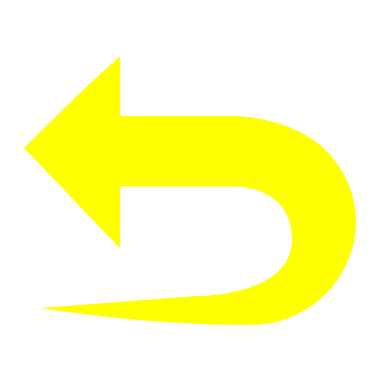 [Speaker Notes: Bấm vào mũi tên để quay về trang Ăn quả nào? để chọn quả khác]
Lập bảng 
tổng kết
Lập bảng tổng kết các bài tập đọc là truyện kể trong hai chủ điểm: Có chí thì nên và Tiếng sáo diều .
Bài tập đọc là truyện kể
Chủ điểm: CÓ CHÍ THÌ NÊN
Ông Trạng thả diều
Có chí thì nên
"Vua tàu thủy" Bạch Thái Bưởi
Người tìm đường lên cácvì sao
Văn hay chữ tốt
Vẽ trứng
Bài tập đọc là truyện kể
Chủ điểm: TIẾNG SÁO DIỀU
Chú Đất Nung (phần 1-2)
Cánh diều tuổi thơ
Rất nhiều mặt trăng (phần 1-2)
Trong quán ăn "Ba cá bống"
Kéo co
Tuổi Ngựa
Bảng tổng kết các bài tập đọc là truyện kể
Bảng tổng kết các bài tập đọc là truyện kể
Tạm biệt!